Федеральное государственное бюджетное образовательное учреждение высшего образования "Красноярский государственный медицинский университет имени профессора В.Ф.Войно-Ясенецкого" Министерства здравоохранения Российской Федерации
Кафедра-клиника стоматологии ИПО
ОТТИСКНЫЕ МАТЕРИАЛЫ
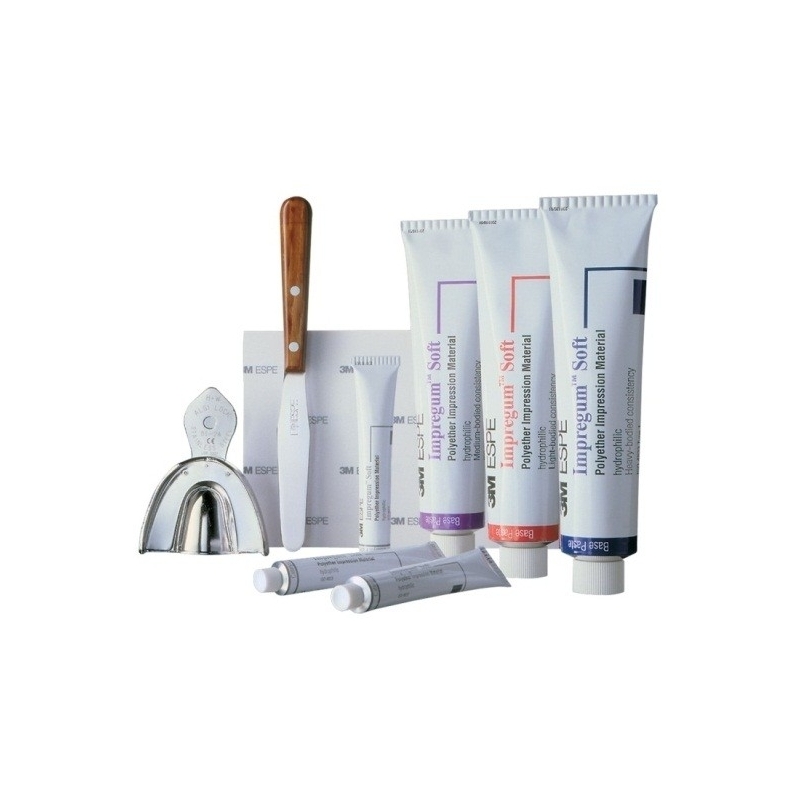 Выполнил ординатор
Кафедры-клиники стоматологии ИПО
По специальности “стоматология ортопедическая”
Попцов Михаил Валерьевич
Цель:
Сформировать представление об оттискных материалах и их применении в ортопедической стоматологии
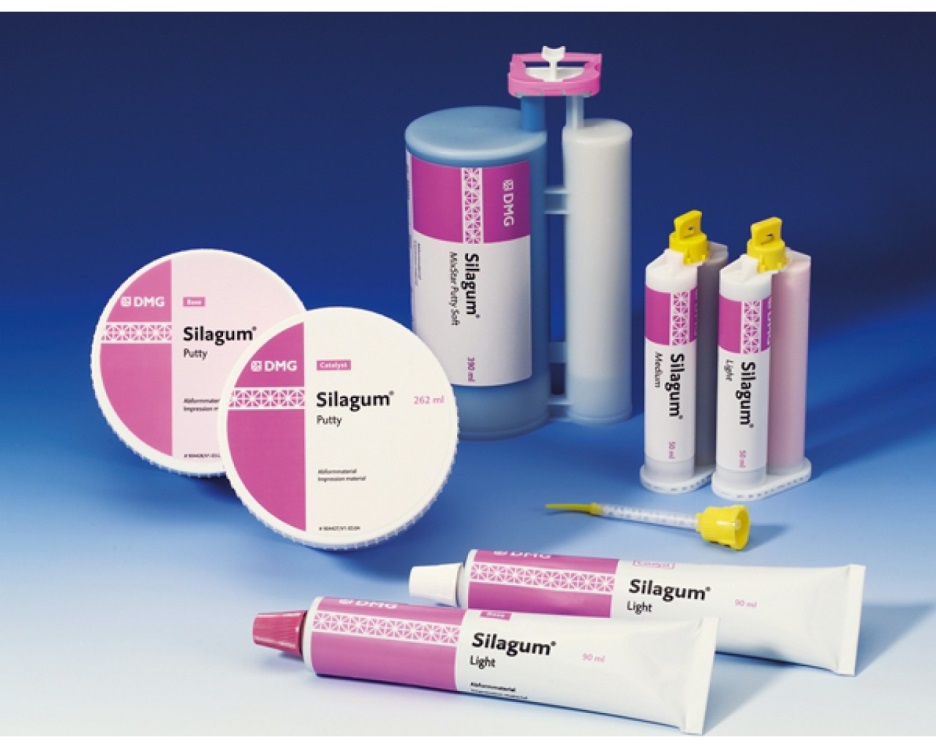 Задачи:
Дать определение
Изучить виды оттискных материалов
Дать описание каждого вида оттискных материалов
Оттиск
Оттиск - негативное (обратное) отображение поверхности твердых и мягких тканей, расположенных на протезном ложе и его границах.
Протезное ложе - комплекс органов и тканей, находящихся в непосредственном контакте с зубным протезом (Е.И.Гаврилов)
Требования к качеству оттиска:
• Качественный оттиск должен точно отображать все элементы протезного ложа и прилегающих к нему тканей. Это необходимо для четкого определения границ протезного ложа и формирования адекватного края протеза.
• На поверхности оттиска не должно быть пузырьков, пор, оттяжек и других дефектов.
• Отображение зубного ряда или альвеолярного отростка в оттиске должно располагаться посредине между бортами ложки. 
• Края оттиска должны быть четко оформленными.
Оттискные ложки
Оттиски снимают специальными оттискными ложками, которые бывают 
                                           и
ОТТИСКНЫЕ ЛОЖКИ
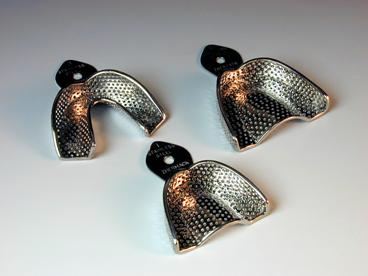 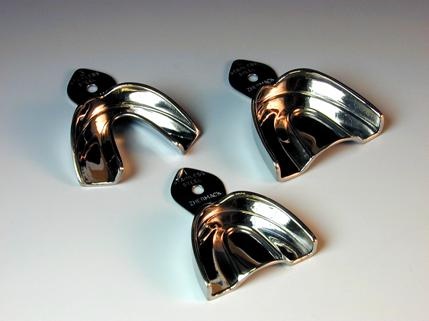 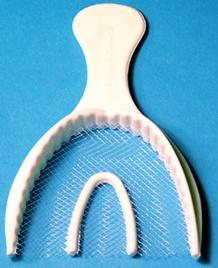 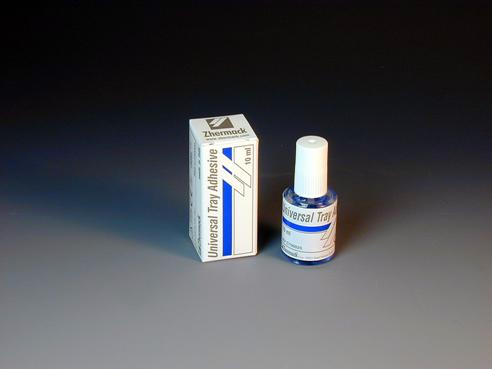 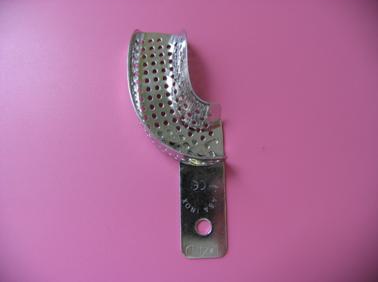 Требования к оттискным материалам
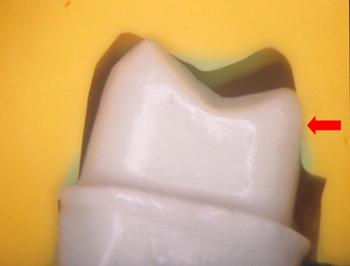 индифферентность и нетоксичность
точность воспроизведения поверхности
восстановления после упругой деформации
Тиксотропность - свойство материала растекаться только при наличии компрессии, а без давления сохранять форму капли
высокое сопротивление на разрыв
хорошо сбалансированной гидрофильностью
достаточный запас времени
Оттиск должен сохранять стабильность на протяжении достаточно длительного времени
устойчивость их к дезинфекции
Вкусовые характеристик
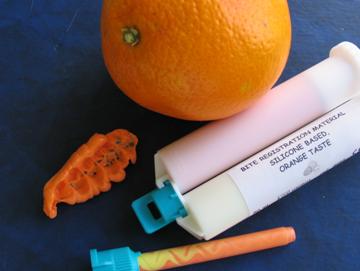 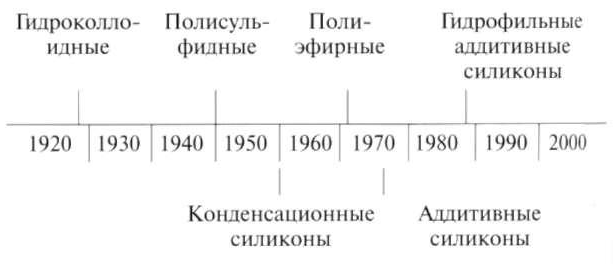 ГИПС
2CaSO4∙0.5H2O + 3H2O → 2CaSO4 ∙2H2O - ∆H0
Классификация  гипса:
1 степень – мягкий: для получения оттисков, загипсовки моделей в окклюдатор
2 степень – средний: травматология
3 степень – твердый: при изготовлении рабочих моделей
4 -5 степень – повышенной твердости: для получения разборных и сверхпрочных моделей при изготовлении несъемных и сочетанных конструкций
Факторы влияющие на скорость схватывание гипса:
Температура
Дисперсность частиц
Способ и скорость замешивания
Химические добавки:
Ускоряют: Хлорид натрия 2-4% Хлорид калия
Замедляют:  Сахар, бура,
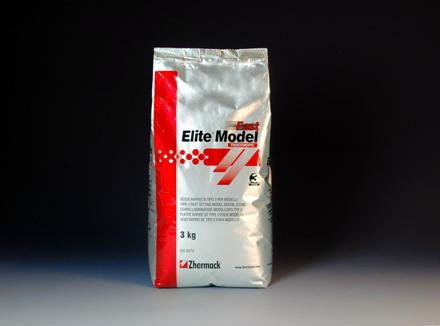 Фазы кристаллизации гипса:
I фаза: насыщения 30-50 с
II фаза: 2-5 мин приобретение пластичности
III фаза: первичной кристаллизации, потеря 			пластичности
IV фаза: 8-10 мин экзотермическая, появление 			четкой линии разлома
V фаза: окончательной кристаллизации 30-60 			мин.
Получение гипсового оттиска
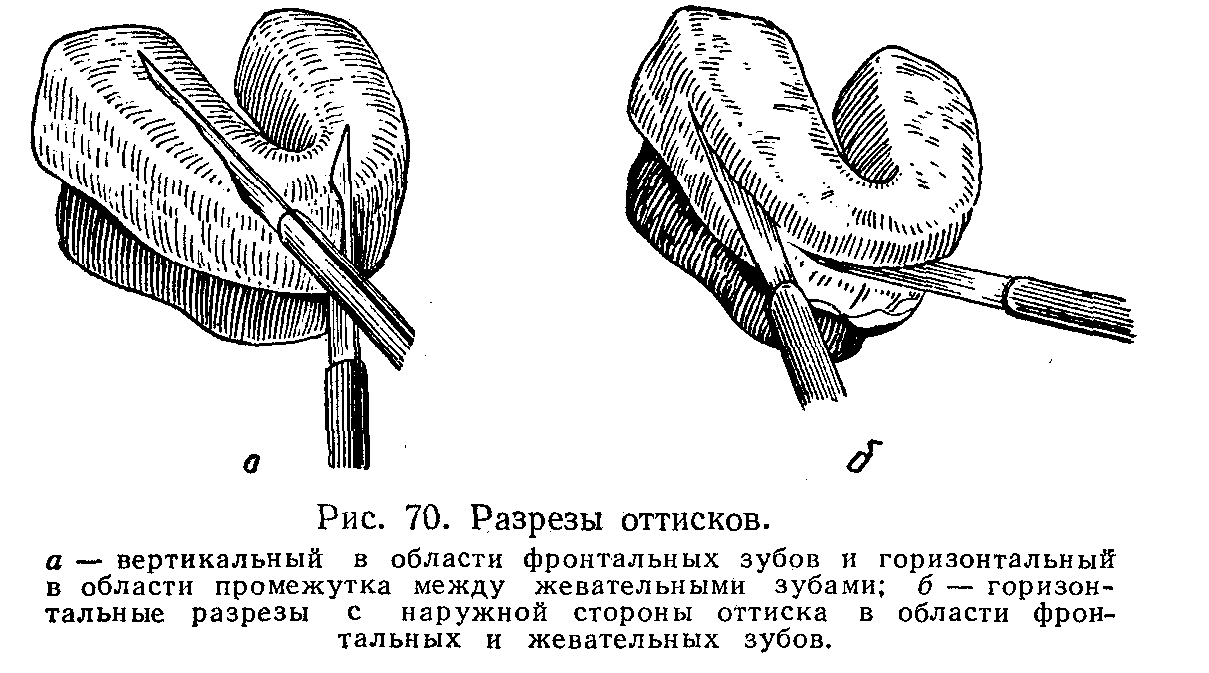 Цинкоксид-эвгенольные оттискные материалы
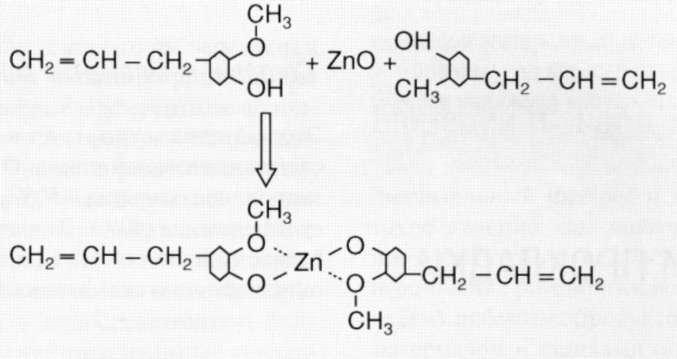 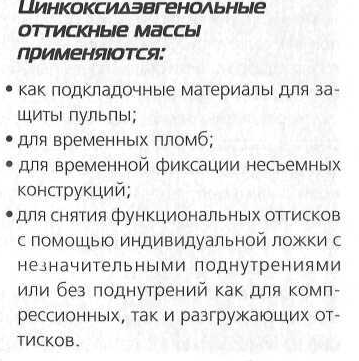 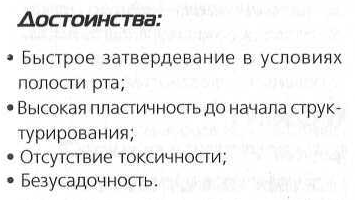 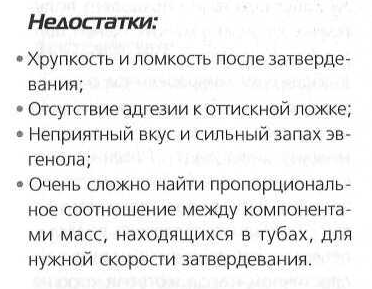 ТЕРМОПЛАСТИЧЕСКИЕ ОТТИСКНЫЕ МАТЕРИАЛЫ
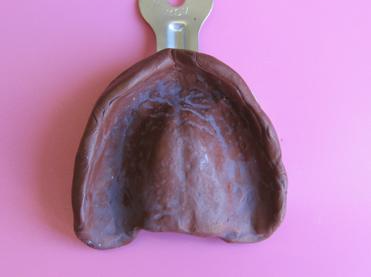 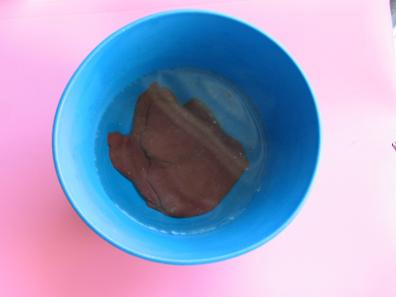 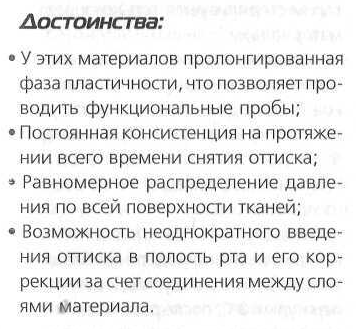 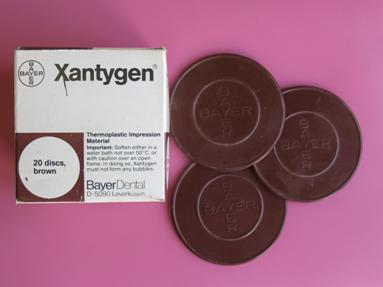 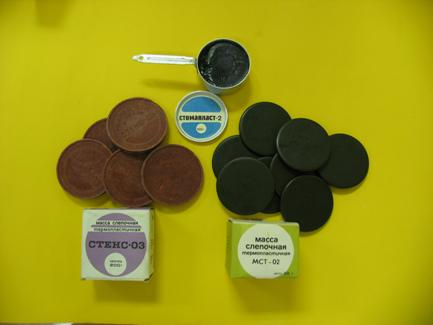 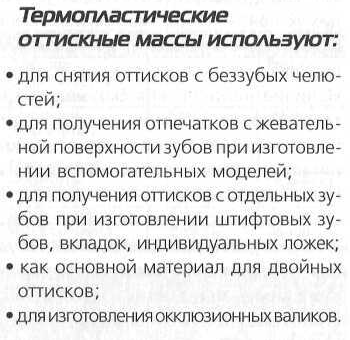 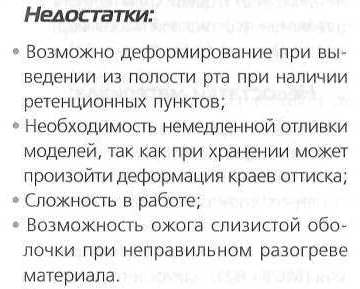 Агаровые оттискные материалы
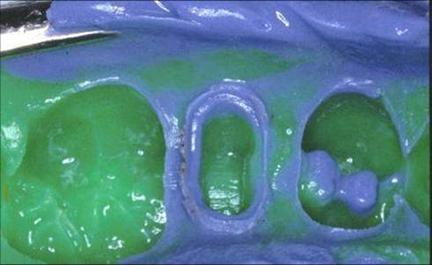 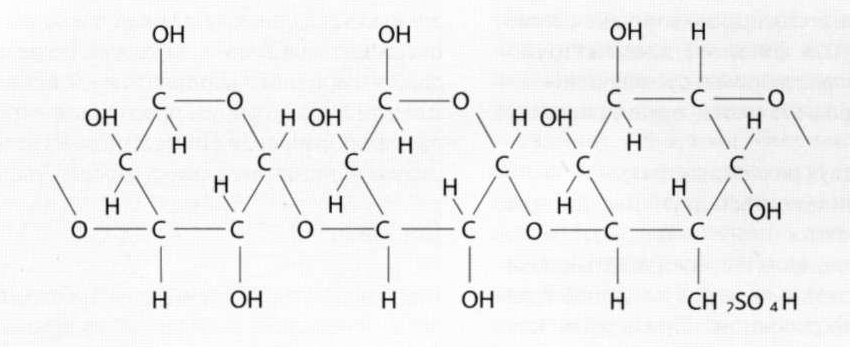 I тип: оттискные
II тип: для дублирования моделей
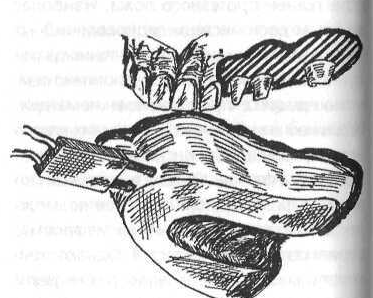 Альгинатные оттискные материалы
Реакция отвердевания:
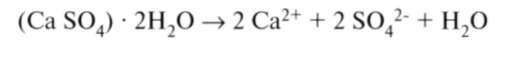 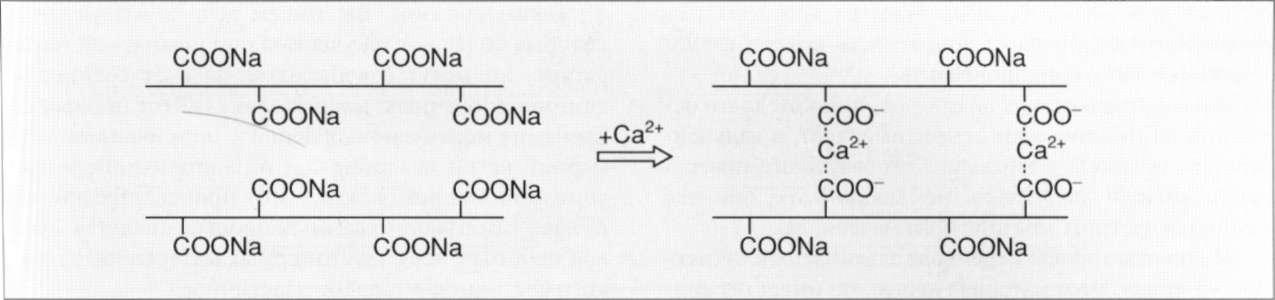 Альгинатные оттискные материалы
Отечественными производителями и зарубежными фирмами выпускается широкий спектр материалов, например: Стомальгин-02 (Россия), Новальгин (Россия), Sanalgen (Австрия) и т.д.
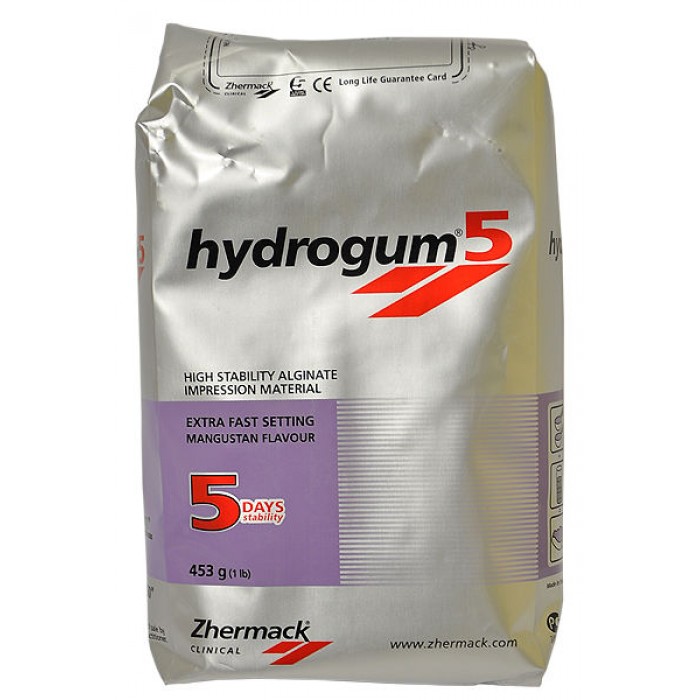 Оттиск, снятый с двух челюстей альгинатной массой
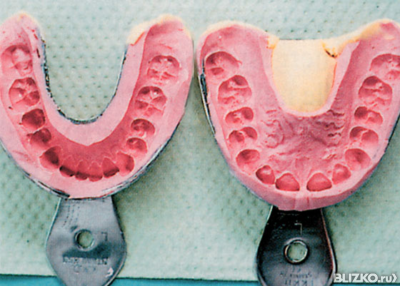 Аппарат для замешивания альгинатных оттискных масс
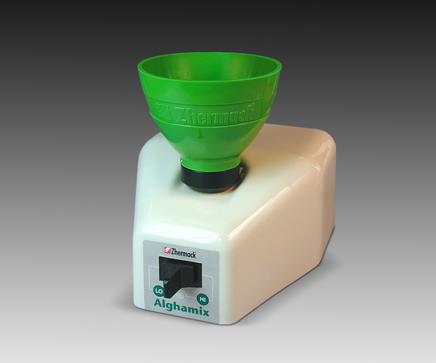 СИЛИКОНОВЫЕ ОТТИСКНЫЕ МАТЕРИАЛЫ
Классификация эластомерных оттискных материалов по консистенции ISO 4823-2001
Тип 0 :Putty – Очень высокой степени вязкости
Тип 1 :Heavy-bodied - Высокой степени вязкости - базового слоя оттиска
Тип 2 :Medium-bodied – Средней степени вязкости - монофазный оттиск
Тип 3 :Light-bodied – Низкой степени вязкости - корригирующей слой
Very light-bodied – Очень низкой степени вязкости.
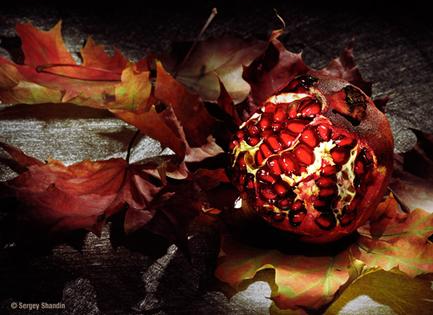 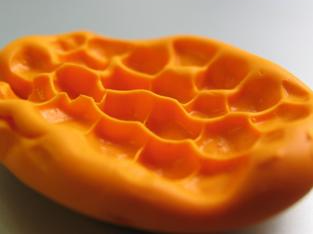 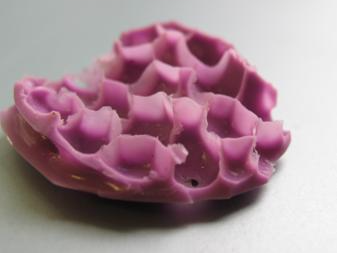 С-СИЛИКОНЫ (condensation type)
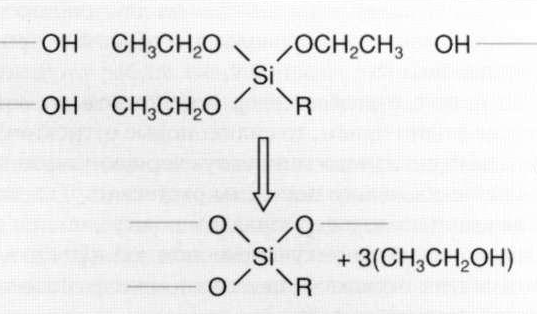 - конденсационные силиконы (С–силиконы), т.е. проходящие процесс поликонденсации Этот процесс подразумевает образование дополнительных веществ, в данном случае это спирт. Содержат гидроксильные концевые группы.
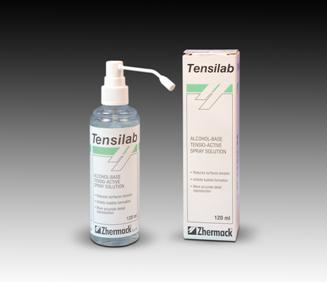 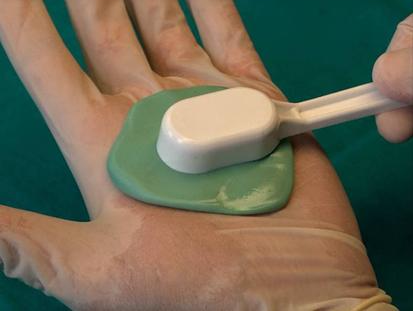 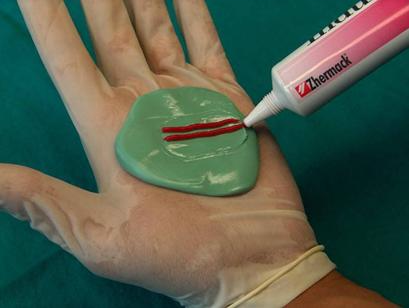 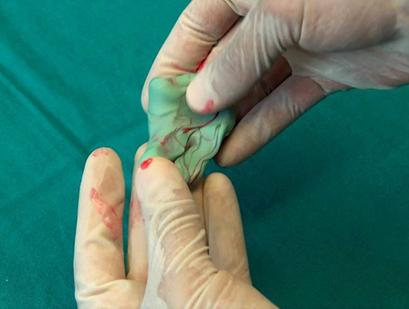 С - Силиконы
Представители: « Зета Плюс», «Спидекс».
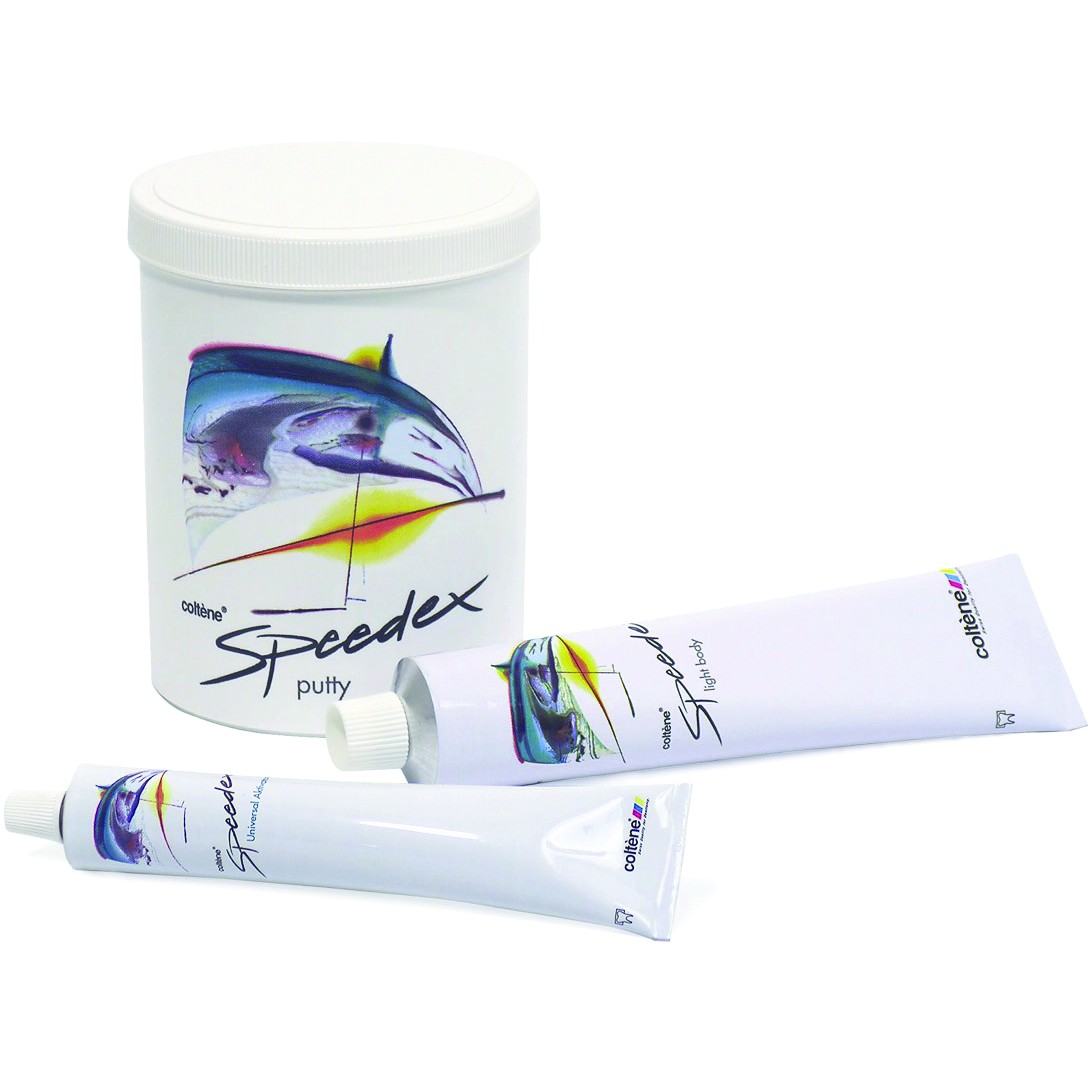 А-СИЛИКОНЫ (additional type)
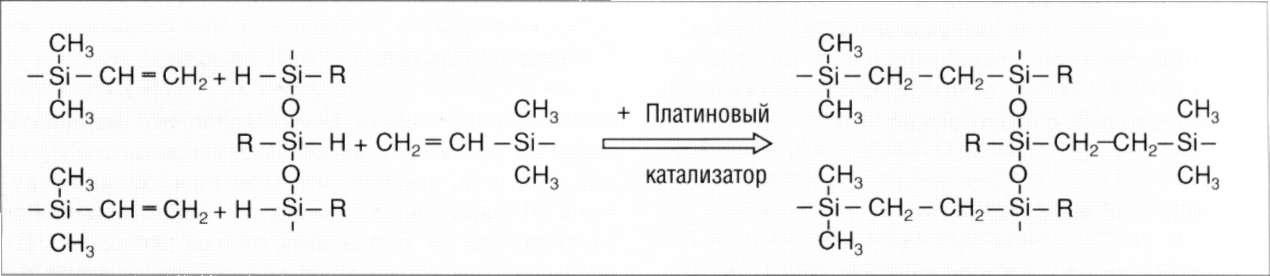 - аддитивные т.е. полимеризующиеся за счет процесса полиприсоединения, при котором не остается побочных продуктов полимеризации. Содержат виниловые концевые группы, поэтому их называют также поливинилсилоксановыми или А-силиконами.
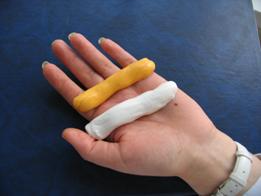 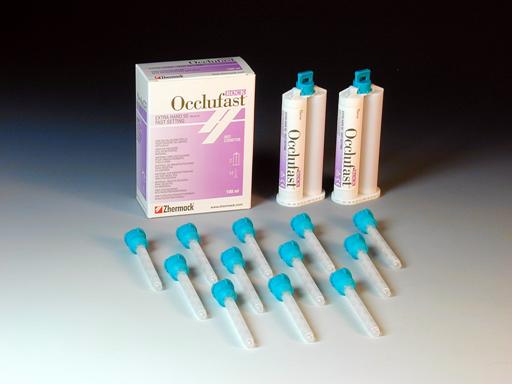 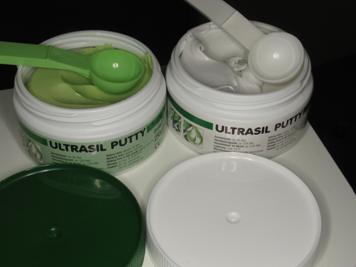 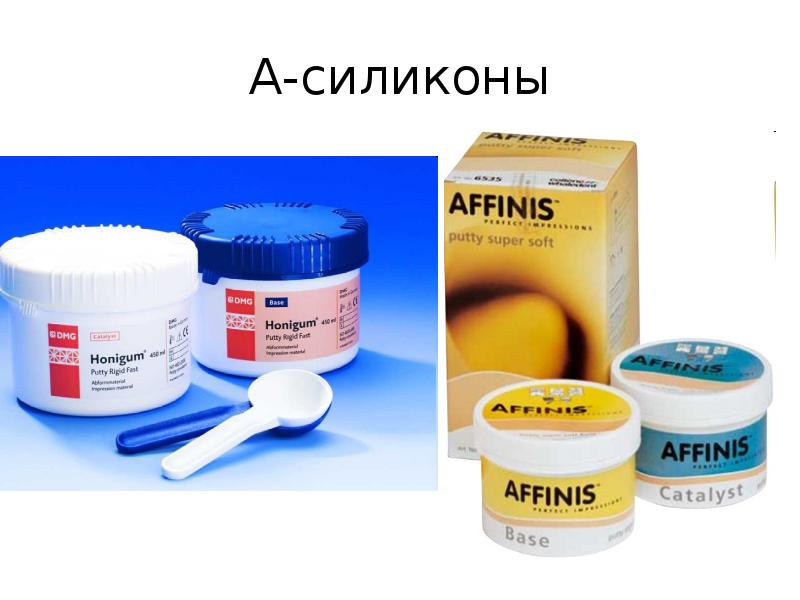 Прибор для замешивания А-силиконов
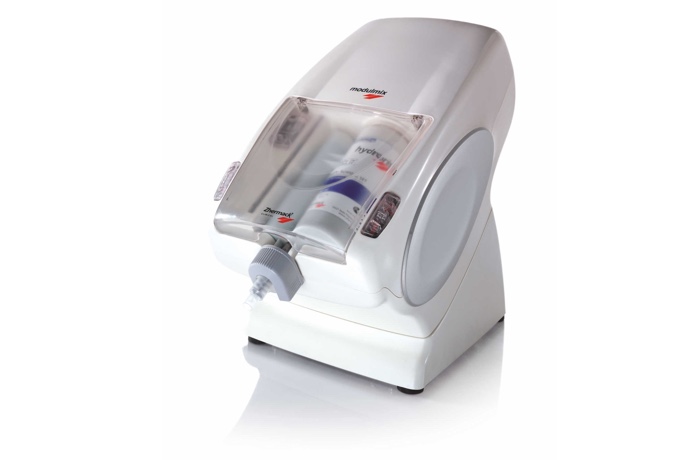 Получение монофазных оттисков
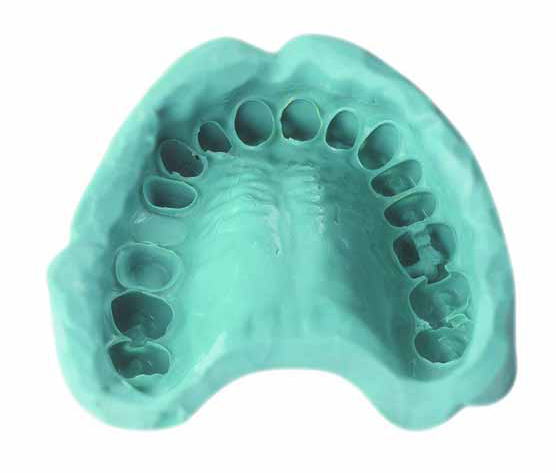 Самый простой из оттисков, полученных эластомерами - монофазный оттиск, предполагающий использование материала одной степени вязкости – средней или низкой
Техника получения:
используются как индивидуальные, так и стандартные ложки
После подбора ложки ее покрывают адгезивом
Протезное ложе просушивают
Ложку ориентируют относительно зубного ряда или альвеолярного отростка и продвигают. Излишнее давление при получении монофазного оттиска, учитывая консистенцию материала, неуместно.
После структурирования материала оттиск выводят из полости рта одним быстрым движением.
После выведения оттиск промывают проточной водой и подвергают дезинфекции
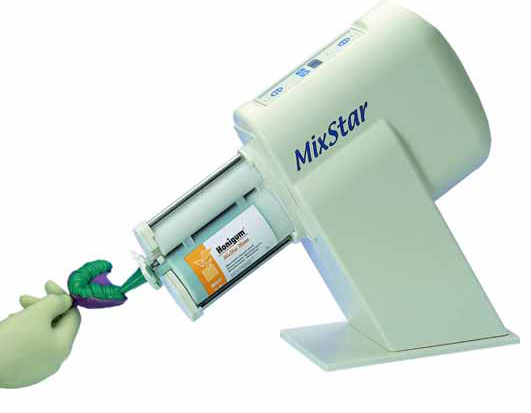 Получение двухслойных оттисков
Двухэтапная методика получения двухслойных оттисков эластомерами
Одноэтапная методика получения двухслойных оттисков эластомерами.
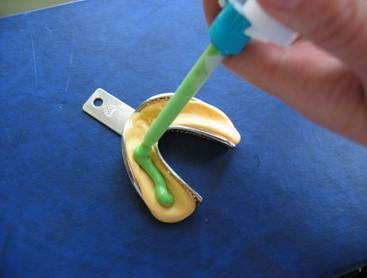 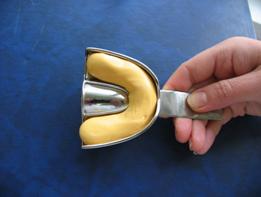 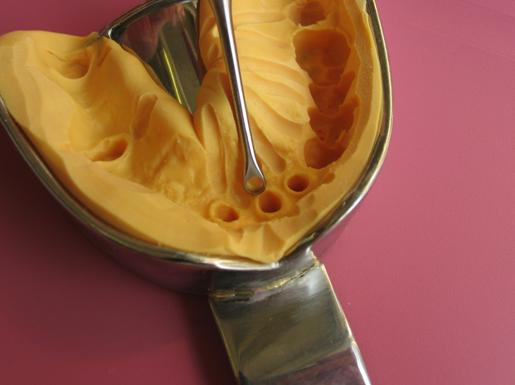 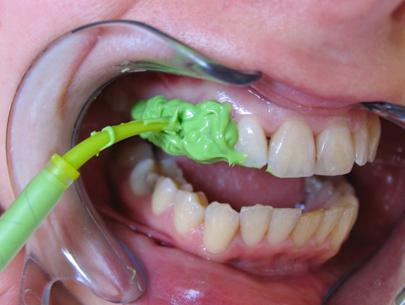 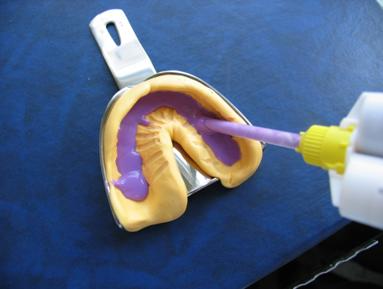 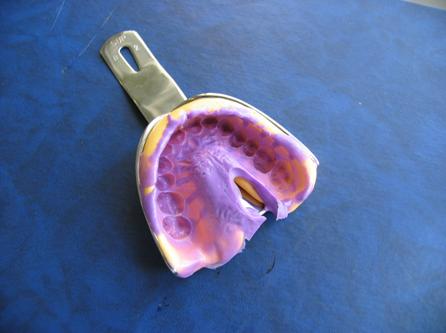 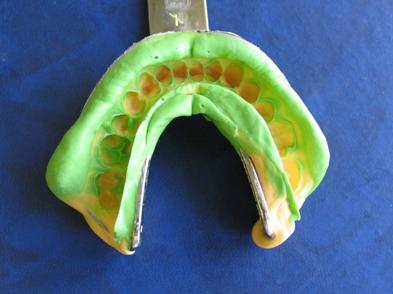 ПОЛИСУЛЬФИДНЫЕ (ТИОКОЛОВЫЕ) ОТТИСКНЫЕ МАТЕРИАЛЫ
Они представляют собой полисульфидный полимер, имеющий меркаптановые группы. Полимеризация проходит по типу поликонденсации с образованием воды и повышением температуры (экзотермическая реакция)
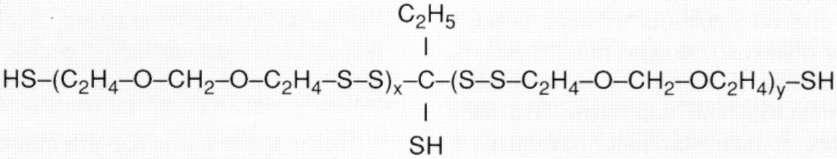 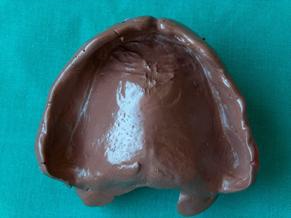 Применяются при изготовлении всех видов несъемных конструкций зубных протезов, при полной адентии. 
Представителями являются: Тиокол и эластичный текучий материал GC Surflex.
ПОЛИЭФИРНЫЕ ОТТИСКНЫЕ МАТЕРИАЛЫ
Содержат различные полиэфиры, пластификаторы и инертные наполнители.
Реакция полимеризации проходит по типу полиприсоединения
Применяются при изготовлении комбинированных ортопедических конструкций и конструкций на имплантатах
Представителями являются Permadyne ( ЗМ ESPE) и современный «мягкий» полиэфир Impregum Soft (ЗМ ESPE)
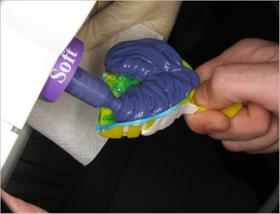 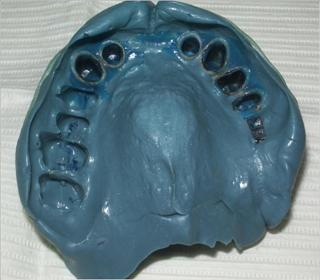 Аппарат для замешивания Impregum
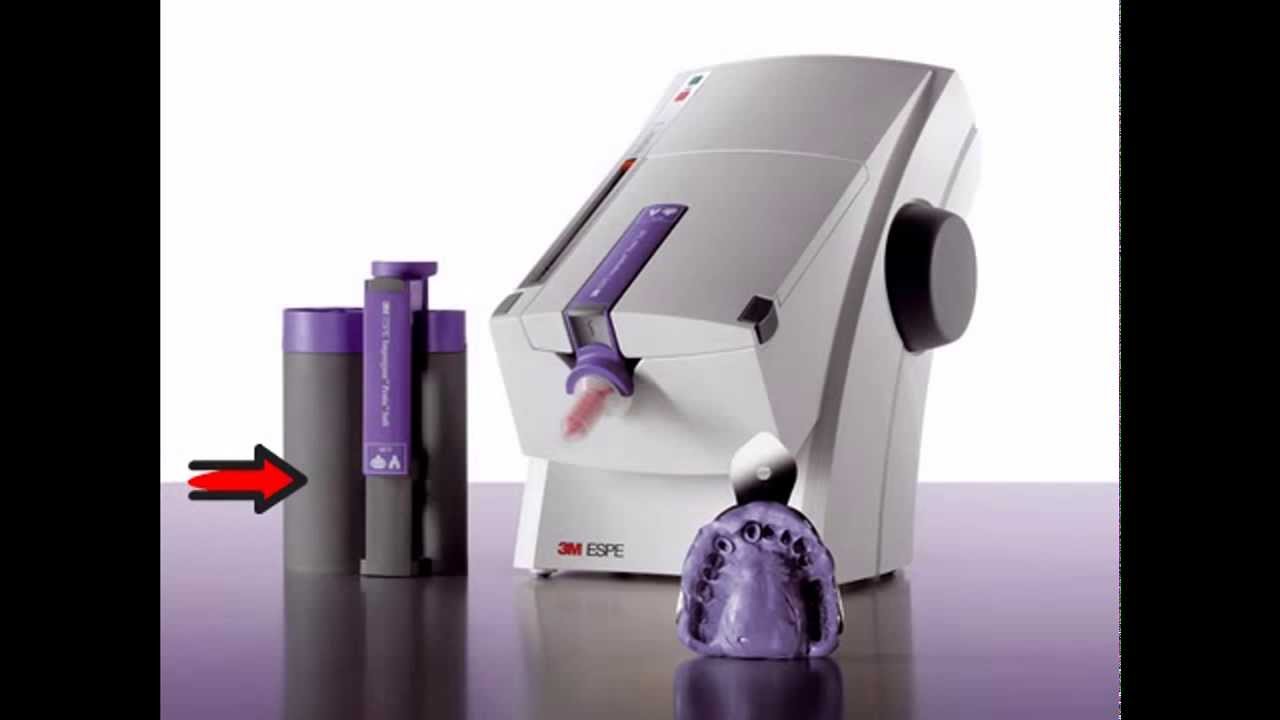 Ошибки при получении оттиска
Несоблюдение указанных в инструкции пропорций основной массы и катализатора.
 Несоблюдение временных параметров работы с оттискной массой.
Нарушение сцепления основного и корригирующего слоев двухслойного оттиска при применении двухэтапного метода.
Избыток пространства для корригирующего слоя оттискной массы
Деформация оттиска может произойти при использовании гибких оттискных ложек
Отрыв оттиска от ложки
Образование раковин (пустот) на оттиске
Нарушение сроков и условий хранения оттискного материала
Неправильный выбор оттискного материала для получения оттиска
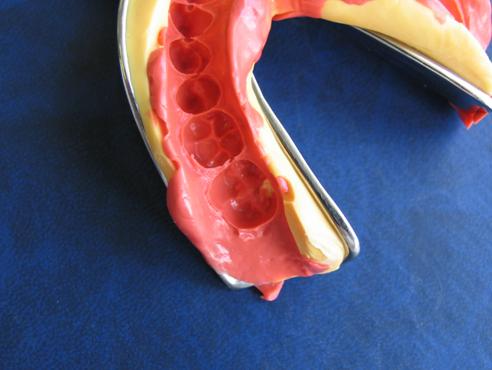 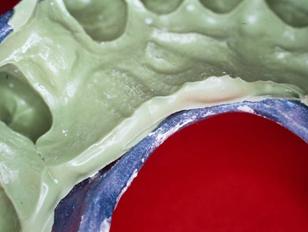 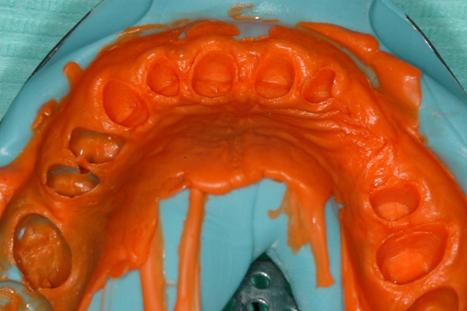 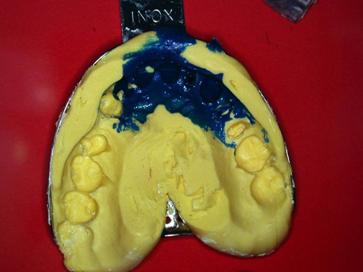 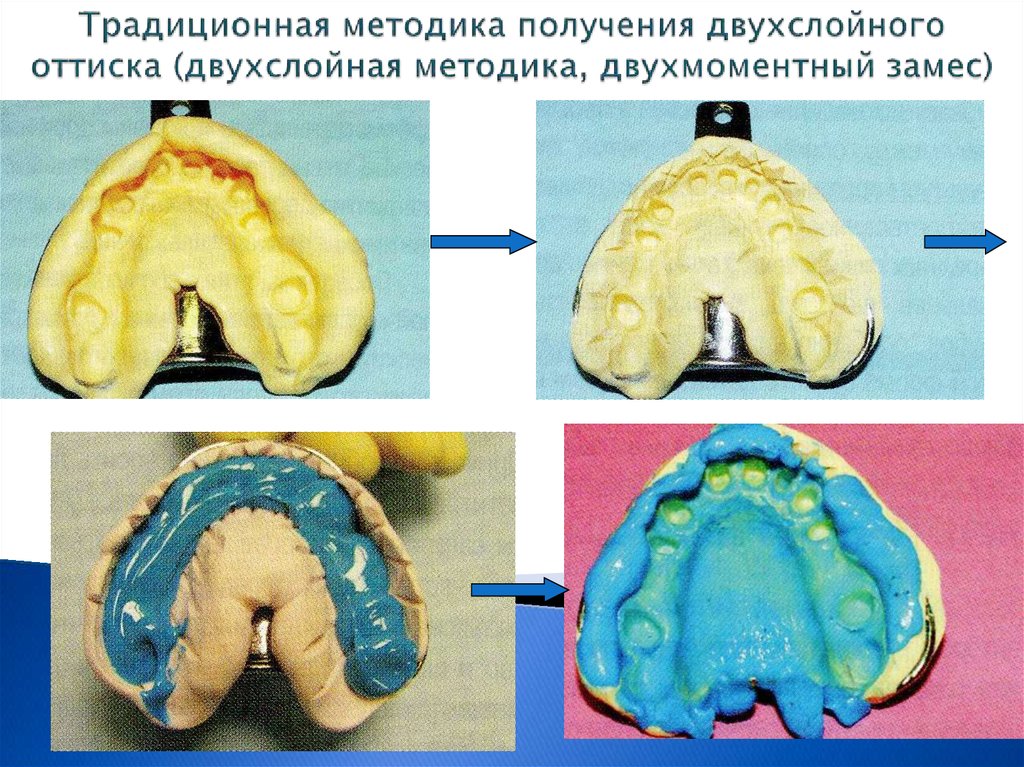 Вывод
В данной презентации сформировано представление об оттискных материалах и их применении в ортопедической стоматологии
Список литературы
Ортопедическая стоматология : учебник / ред. И. Ю. Лебеденко, Э. С. Каливраджиян. 
Зубопротезная техника [Электронный ресурс] : учебник / ред. М. М. Расулов, Т. И. Ибрагимов, И. Ю. Лебеденко. - 2-е изд.2013.
Ортопедическая стоматология : учебник / ред. В. Н. Копейкин, М. З. Миргазизов. - 2-е изд., доп. - М. : Медицина, 2001. 
Дойников, А. И. Зуботехническое материаловедение : учеб. пособие / А. И. Дойников, В. Д. Синицын. - 2-е изд.
https://xstud.ru/153101/stomatologiya/ottisknye_materialy
http://dentazone.ru/preparaty-oborudovanie/materialy/slepki-zubov.html
https://ohi-s.com/uchebnik-stomatologa/klassifikatsiya-ottisknyh-materialov
Благодарю за внимание